3b.Omgevingswet en natuur
ZooCO Zoo ConsultancyZooCO.nl
3b. Omgevingswet en natuur
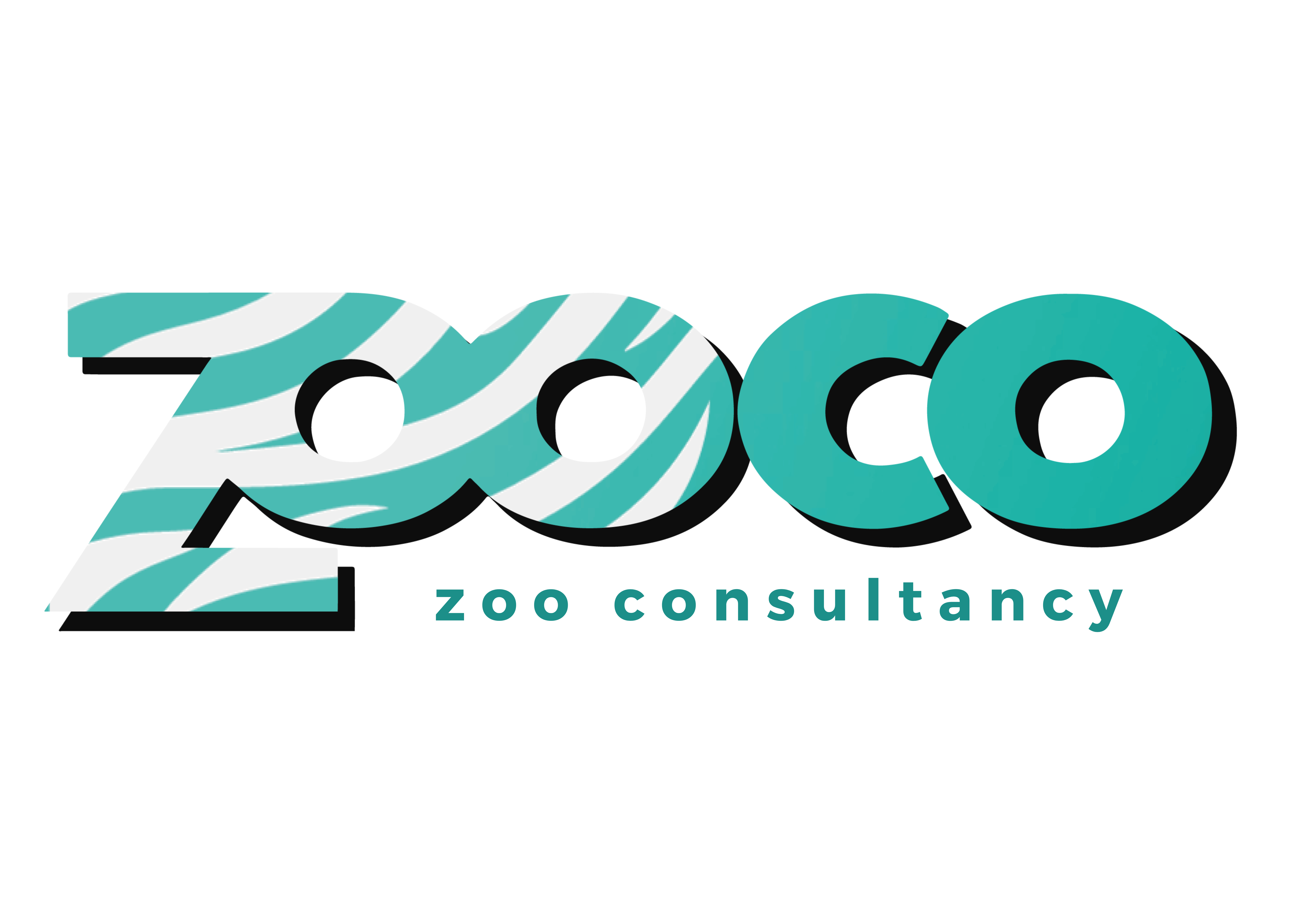 ©ZooCo Zoo COnsultancy - 2024 -
Omgevingswet en natuur
Bescherming soorten
Verschillende wetsinstrumenten beschermen wilde inheemse dier- en plantensoorten.
Bescherming gebieden
Verschillende wetsinstrumenten beschermen aangewezen gebieden in Nederland.
Bescherming houtopstanden
Wat houtopstanden zijn en waarom verschillende wetsinstrumenten ze beschermen.
Handel planten en dieren
Voor behoud van biodiversiteit is regulering van handel in dier- en plantensoorten en producten nodig.
Activiteiten natuur
Binnen natuurbescherming zijn er veel activiteiten met of zonder omgevingsvergunning.
Gedragscodes
Beschrijvingen over het verrichten van bepaalde activiteiten zonder invloed op de natuur.
Faunabeheerplan
In een faunabeheerplan legt de faunabeheereenheid het uitvoeren van fauna-activiteiten vast.
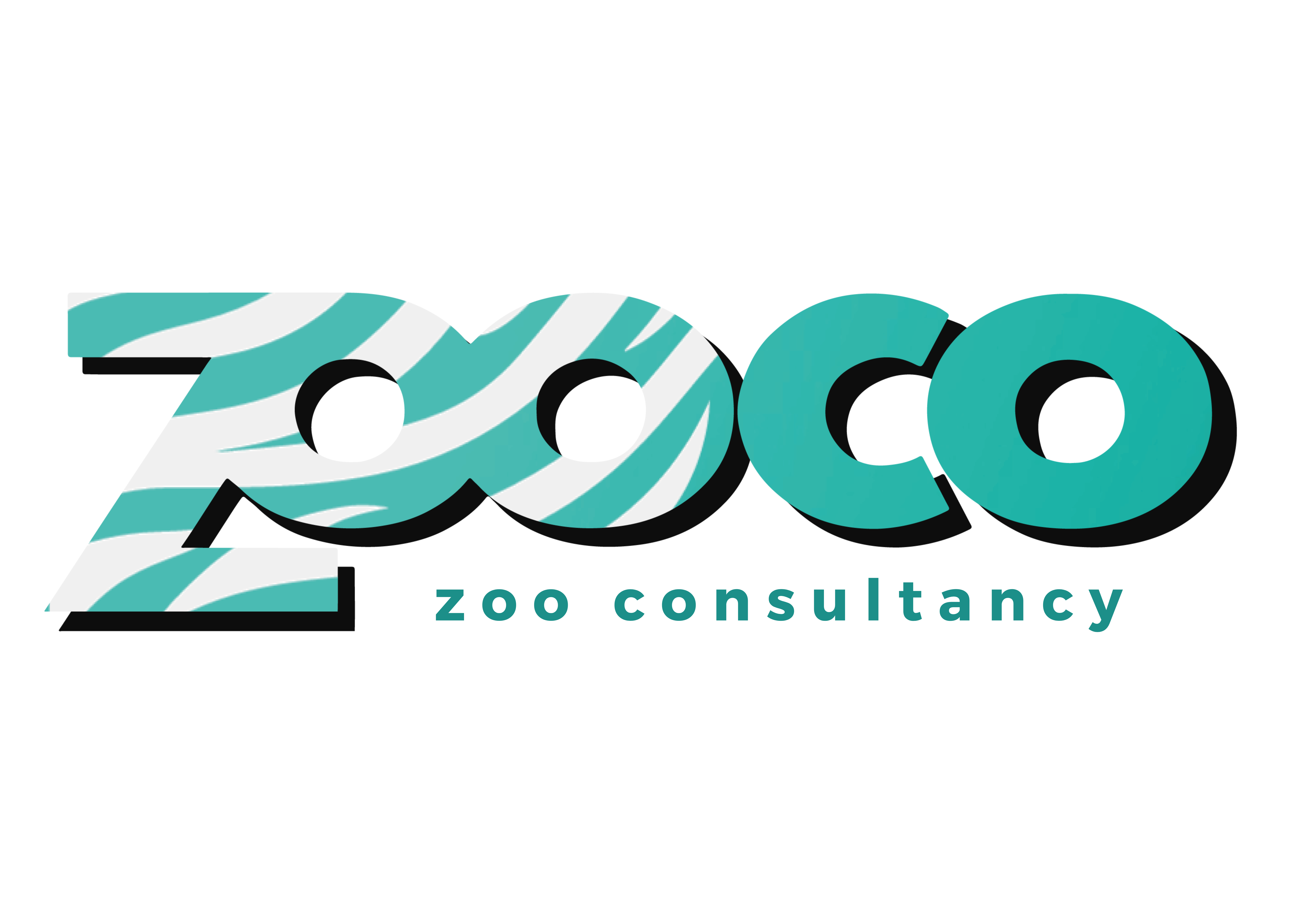 ©ZooCo Zoo COnsultancy - 2024 -
Werkt u buiten in de natuur? Dan heeft u misschien te maken met beschermde dieren en planten. Ook kan uw project invloed hebben op de natuur. Bekijk de beschermde soorten, de regels en op welke projecten u kunt reageren.
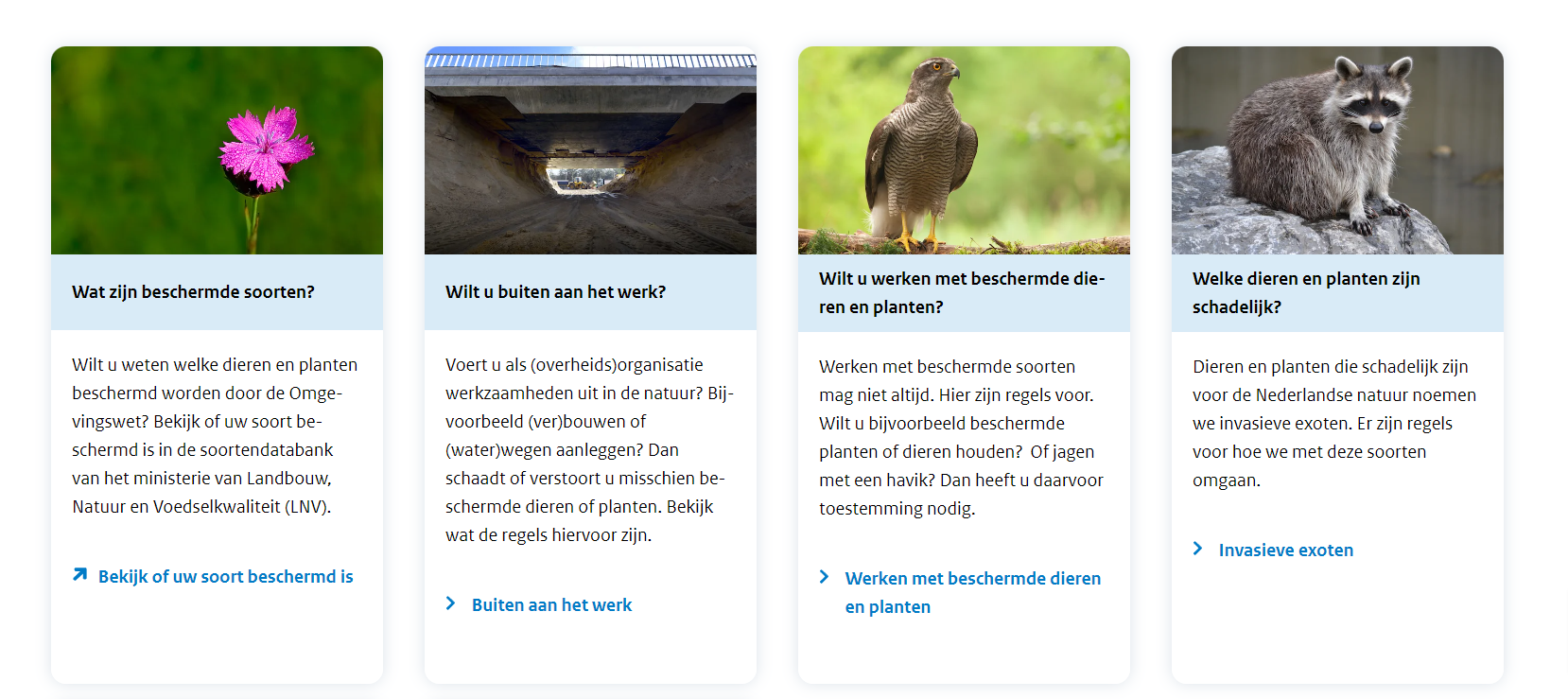 Deze sectie kan betrekking hebben op opvangcentra
Deze sectie kan betrekking hebben op opvangcentra
©ZooCo Zoo COnsultancy - 2024 -
3c.Verordening invasieve uitheemse soorten
ZooCO Zoo ConsultancyZooCO.nl
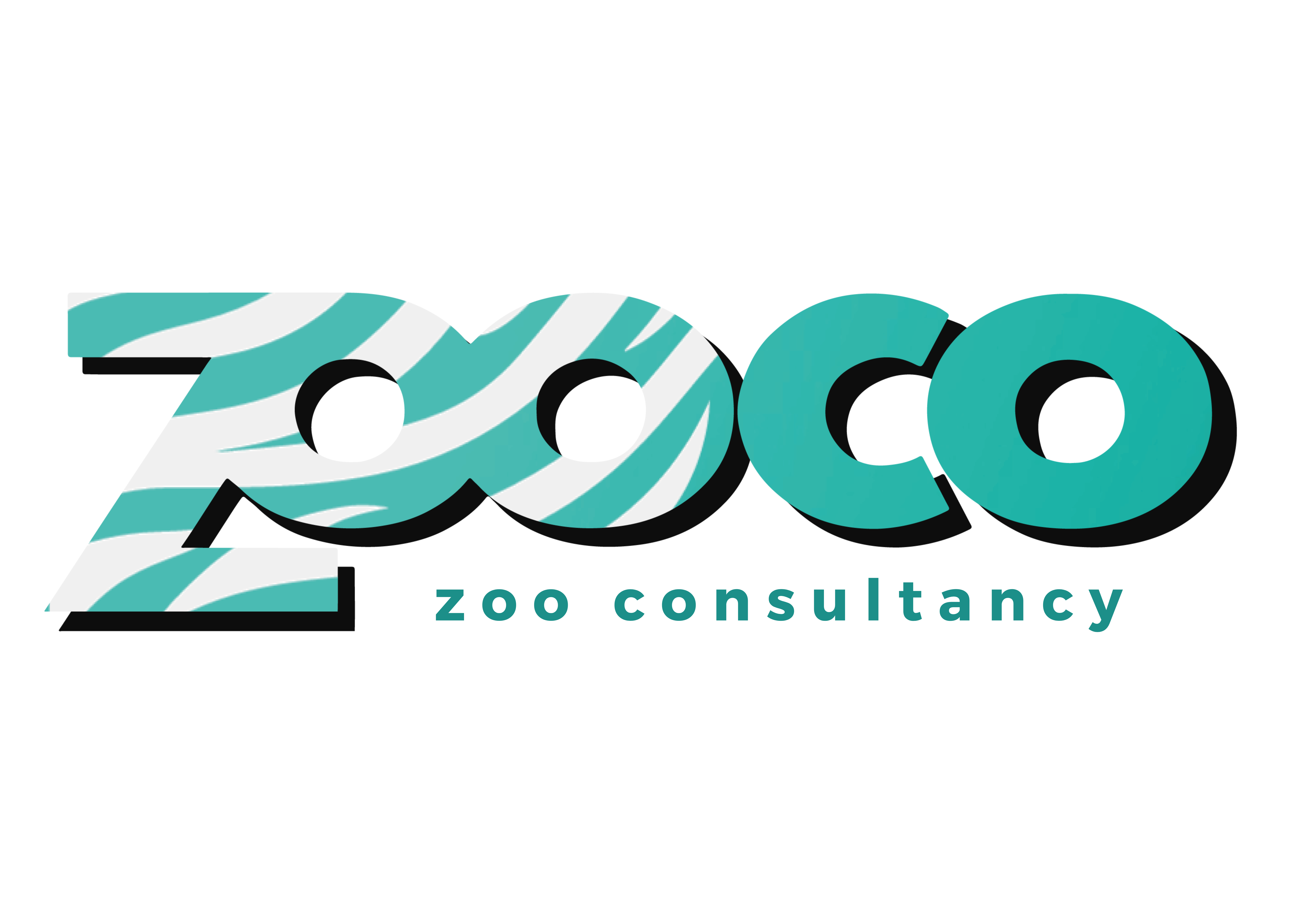 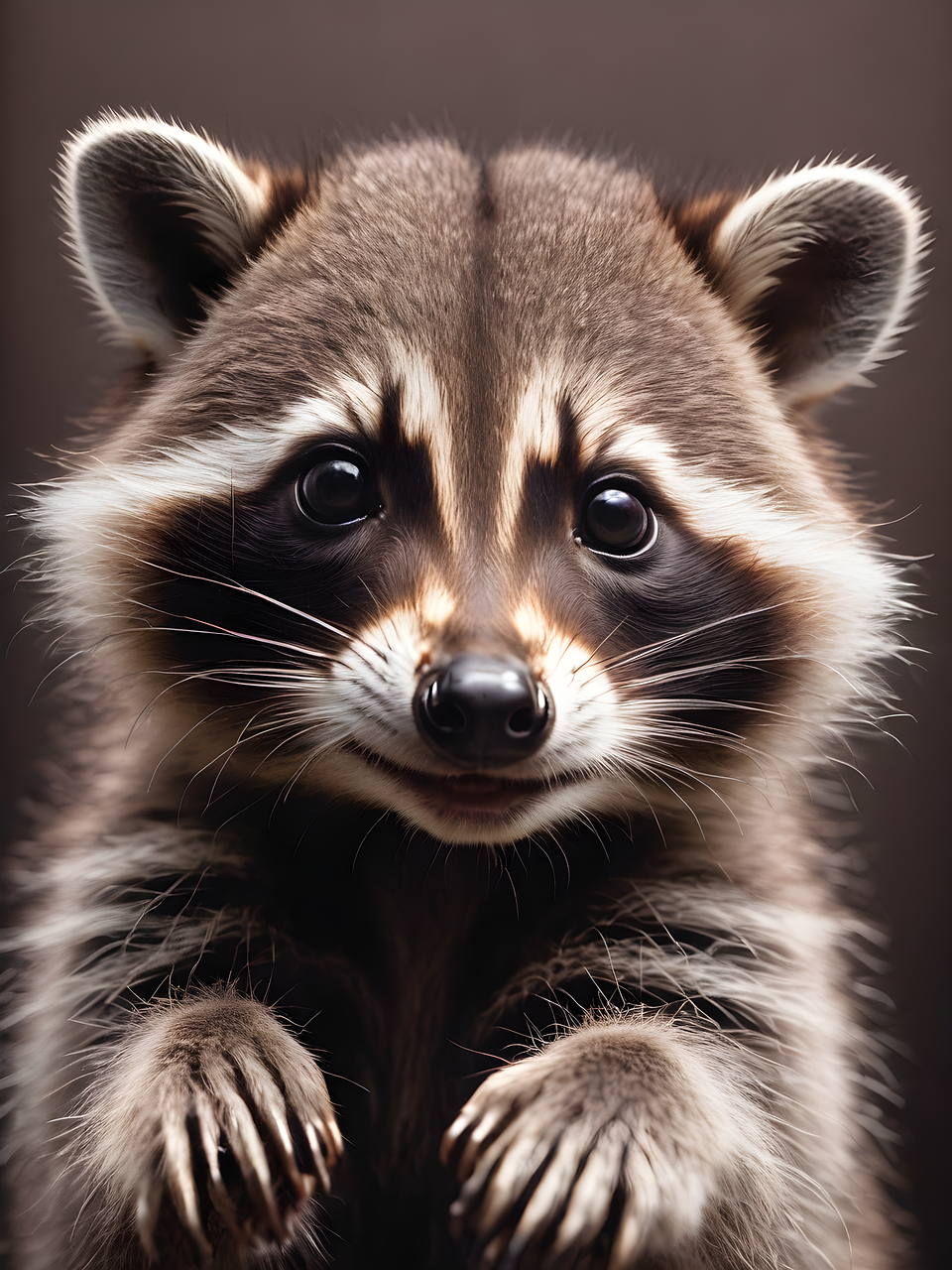 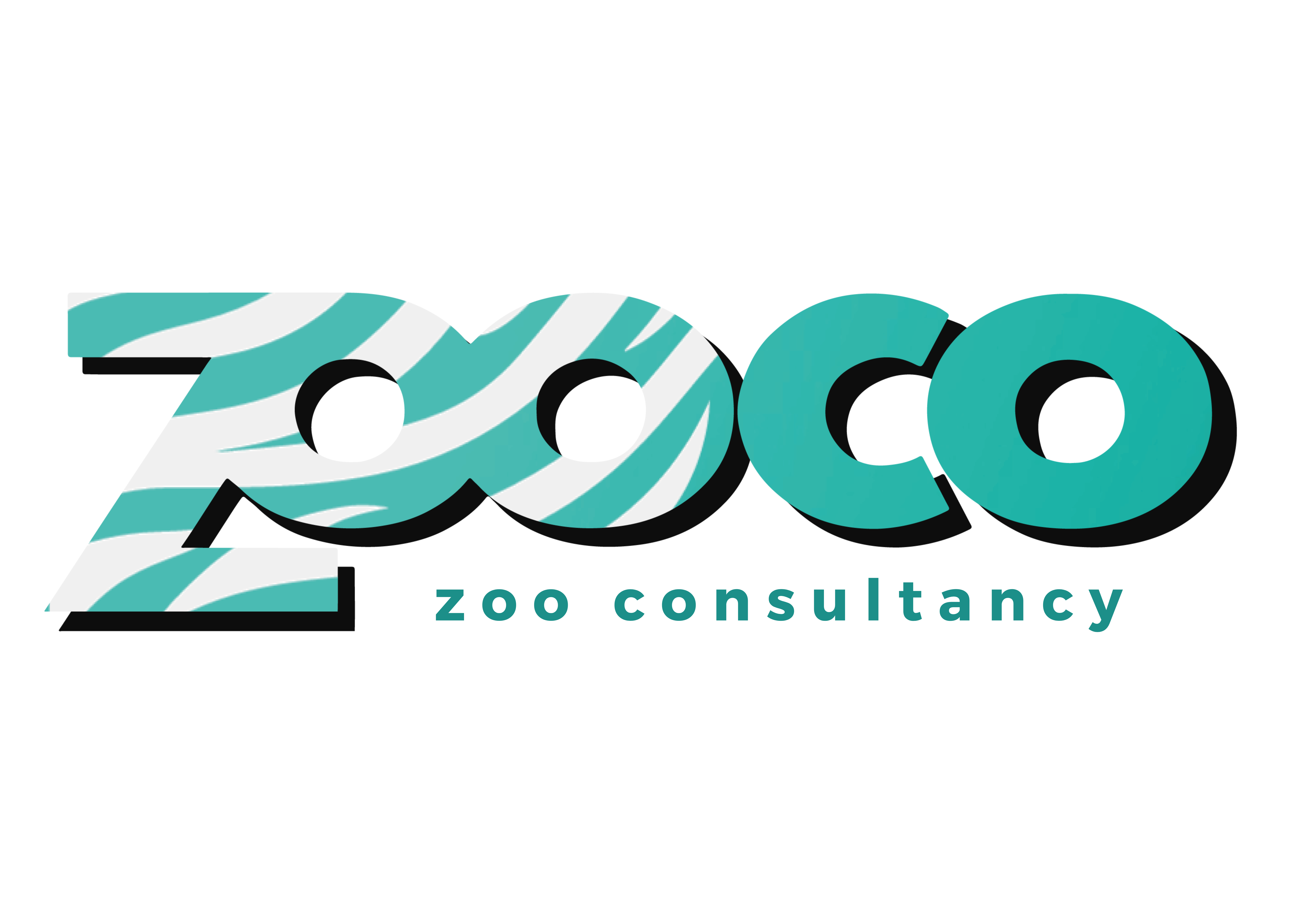 ©ZooCo Zoo COnsultancy - 2024 -
3c. Verordening invasieve uitheemse soorten
Sinds 1 januari 2015 is in de Europese Unie EU-verordening 1143/2014 van kracht. Deze verordening heeft als doel de introductie, verspreiding en impact van invasieve exoten in Europa te beperken. Centraal in de verordening staat een lijst van soorten waarvan de negatieve effecten zodanig zijn dat gezamenlijk optreden op het niveau van de Unie gewenst is. Deze zogenaamde Unielijst is 3 augustus 2016 van kracht geworden.
Invasieve exoten zijn een belangrijk en groeiend probleem in alle EU-lidstaten. Ze vormen een grote bedreiging voor de Europese biodiversiteit doordat ze inheemse soorten kunnen verdringen of zelfs doen uitsterven. Ecosystemen kunnen veranderen en ecosysteemdiensten (de directe en indirecte bijdragen van ecosystemen aan het menselijk welzijn) zoals bestuiving, watervoorziening en recreatie in de natuur kunnen worden aangetast. Een aantal invasieve exoten is ook schadelijk voor de gezondheid en/of veiligheid van mensen .

Als een invasieve exoot in de natuur gevestigd is, zijn vaak aanzienlijke uitgaven nodig om de schade te herstellen en de invasieve exoot te verwijderen of om verdere verspreiding te voorkomen. Geschat wordt dat kosten in de lidstaten gezamenlijk ten minste € 12 miljard per jaar bedragen.
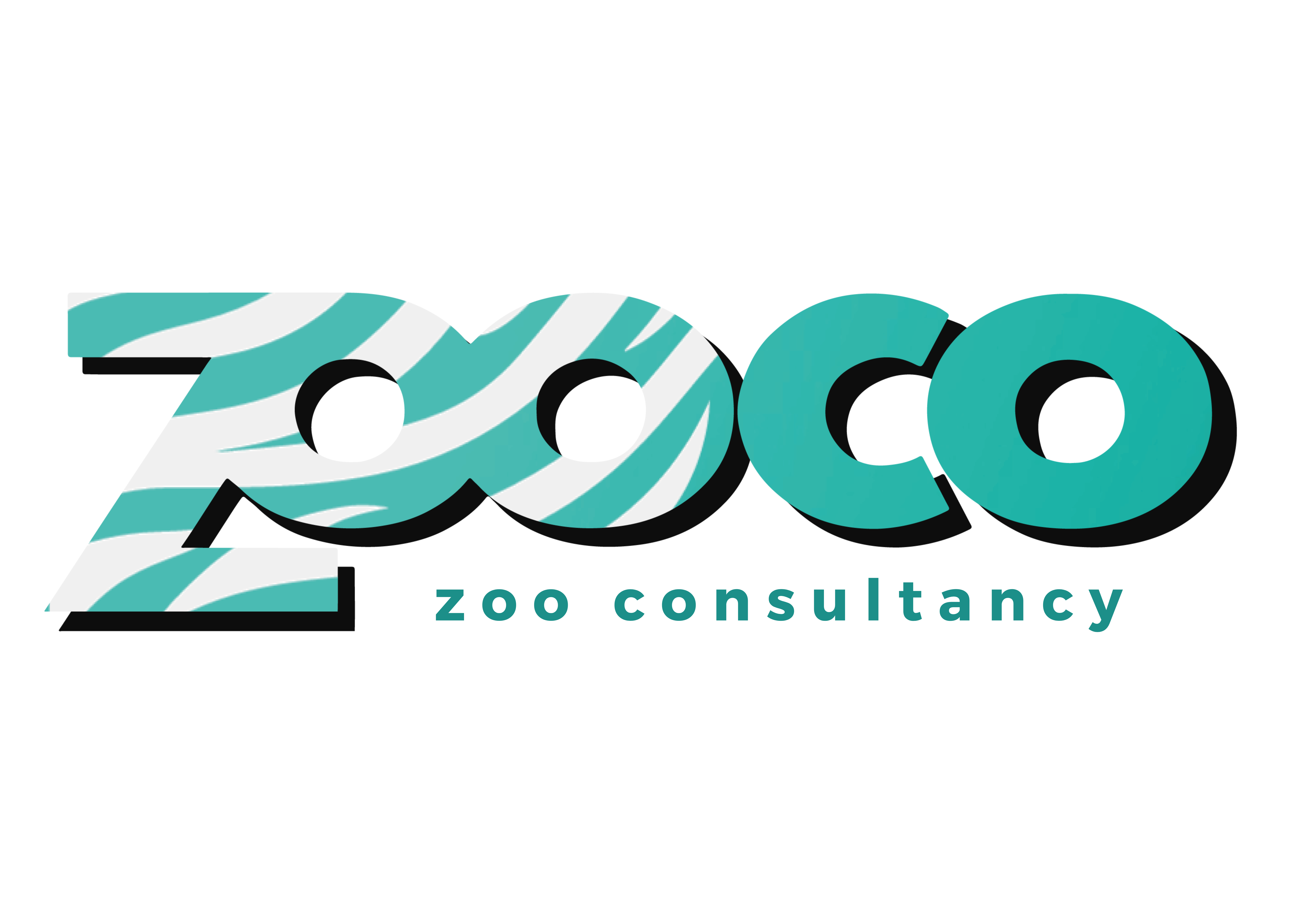 ©ZooCo Zoo COnsultancy - 2024 -
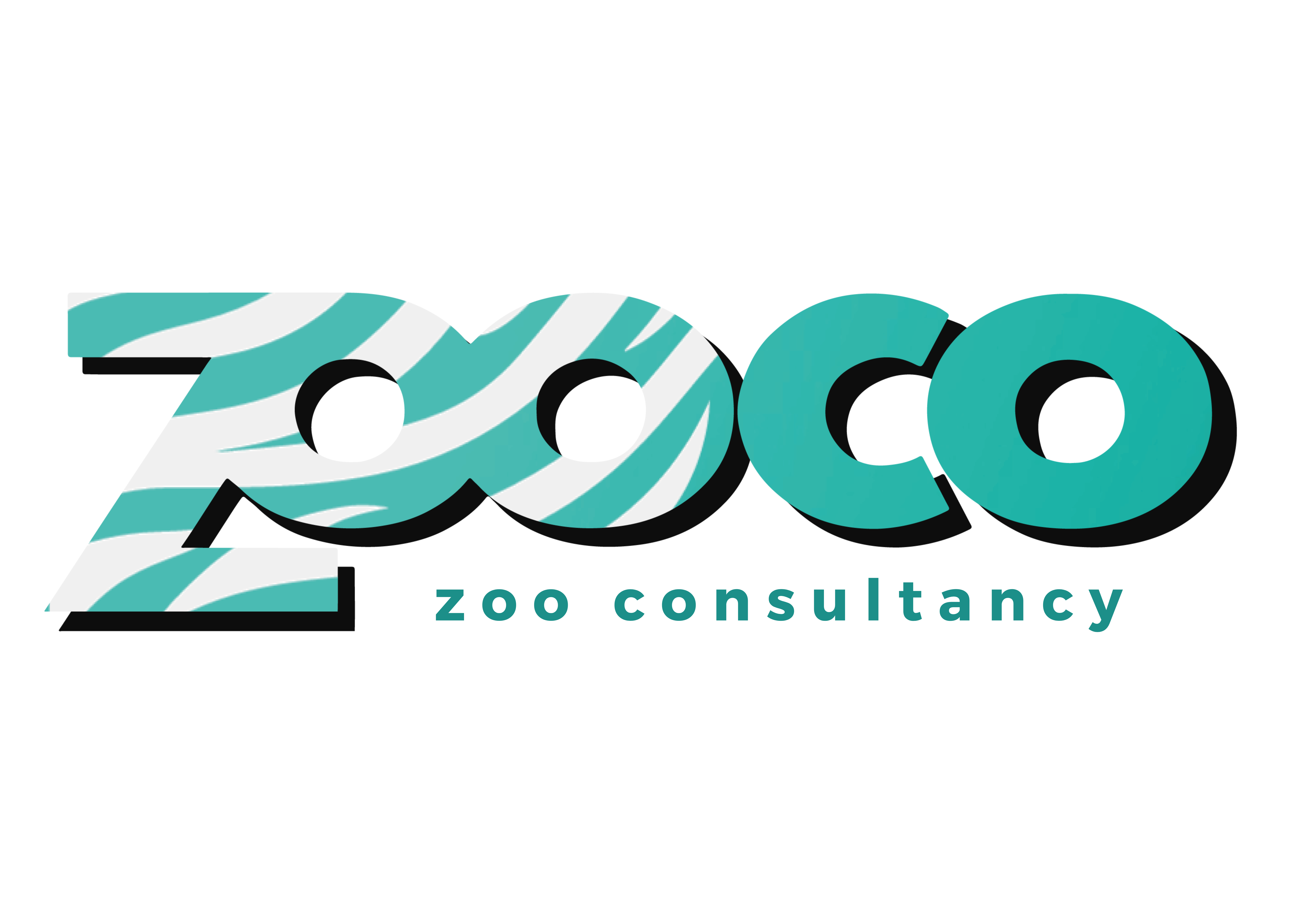 ©ZooCo Zoo COnsultancy - 2024 -
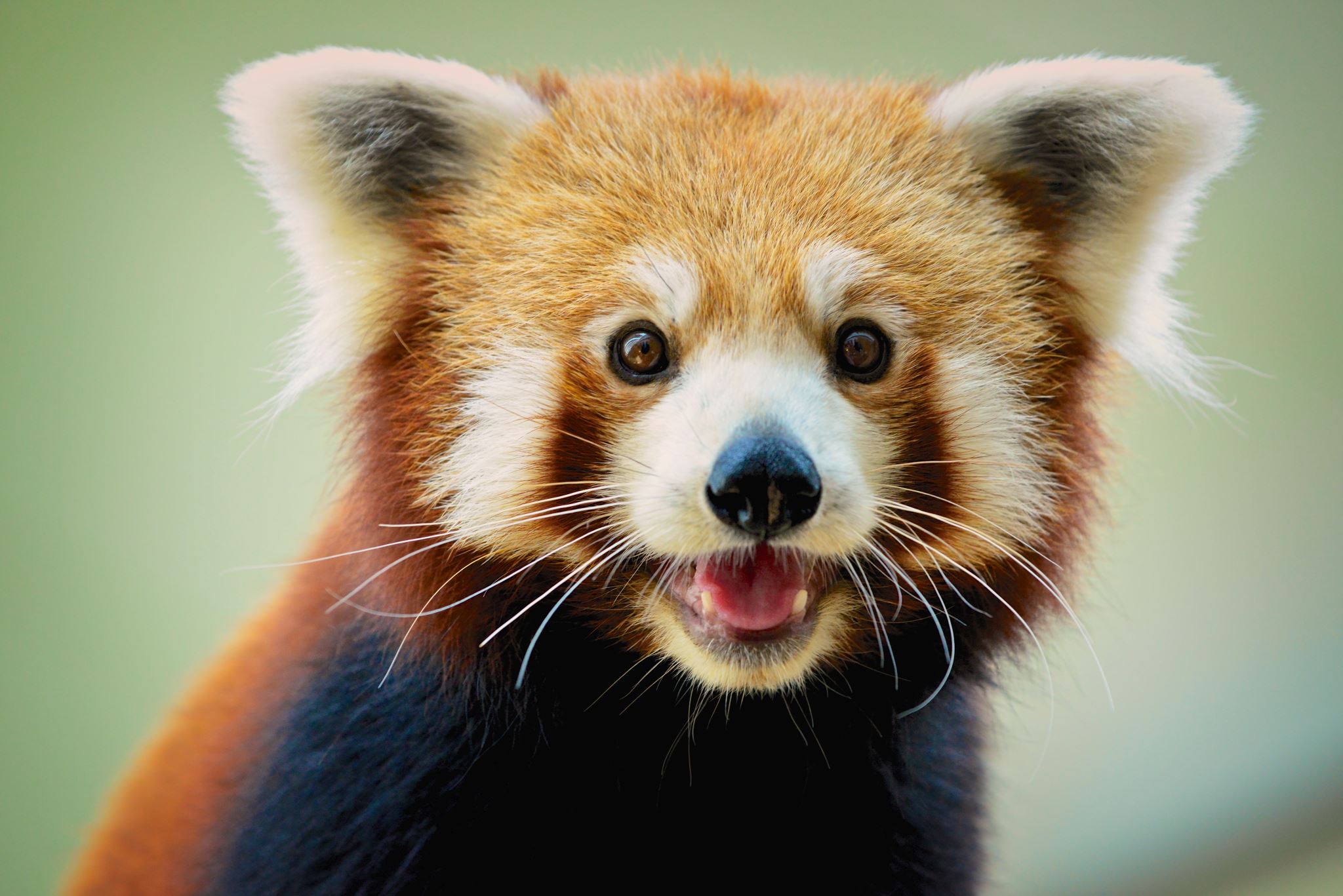 Of uw dierentuin/-park het dier mag houden of niet, hangt af van wanneer het in uw bezit kwam. Had u het dier al voordat de soort op de Unielijst kwam? Dan mag u het houden tot het sterft. U moet het dier in een gesloten omgeving houden. Zorg ervoor dat het dier niet ontsnapt en dat het zich niet kan voortplanten. Is het dier drachtig op het moment dat de soort op de Unielijst komt? Dan mag u de jongen ook houden.
U moet kunnen bewijzen dat u het dier in uw bezit had voordat deze op de Unielijst kwam. Dit kan bijvoorbeeld met een chip, pootring of uw administratie. Andere voorbeelden van bewijzen zijn:
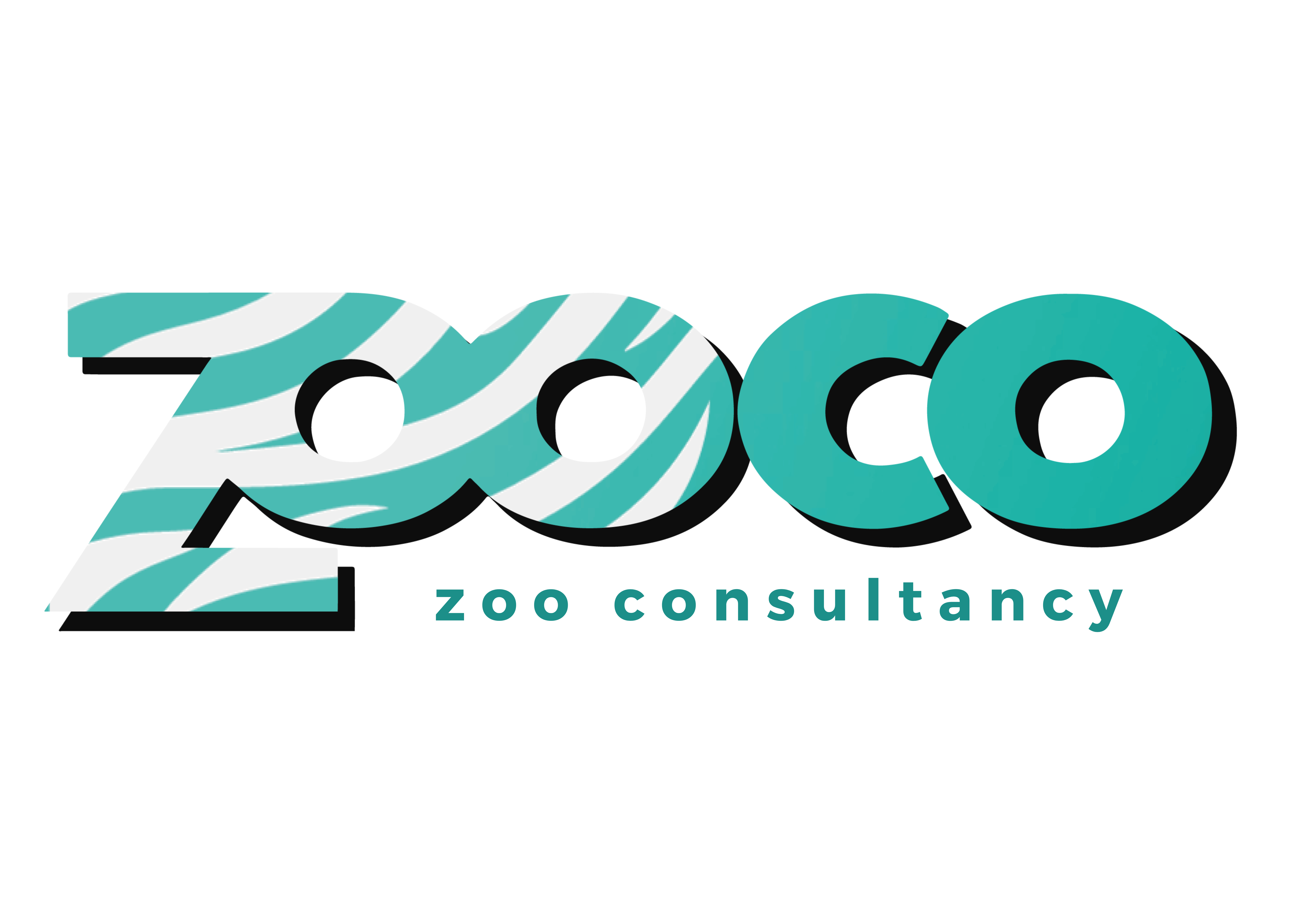 ©ZooCo Zoo COnsultancy - 2024 -
Enkele Invasieve exoten op de unielijst:
Amerikaanse voseekhoorn (Sciurus niger)
Axishert (Axis axis)
Beverrat (Myocastor coypus)
Grijze eekhoorn (Sciurus carolinensis)
Indische mangoeste (Herpestes javanicus)
Muntjak (Muntiacus reevesi)
Muskusrat (Ondatra zibethicus)
Pallas’ eekhoorn (Callosciurus erythraeus)
Rode neusbeer (Nasua nasua)
Siberische grondeekhoorn (Tamias sibiricus)
Thaise eekhoorn (Callosciurus finlaysonii)
Wasbeer (Procyon lotor)
Wasbeerhond (Nyctereutes procyonoides)
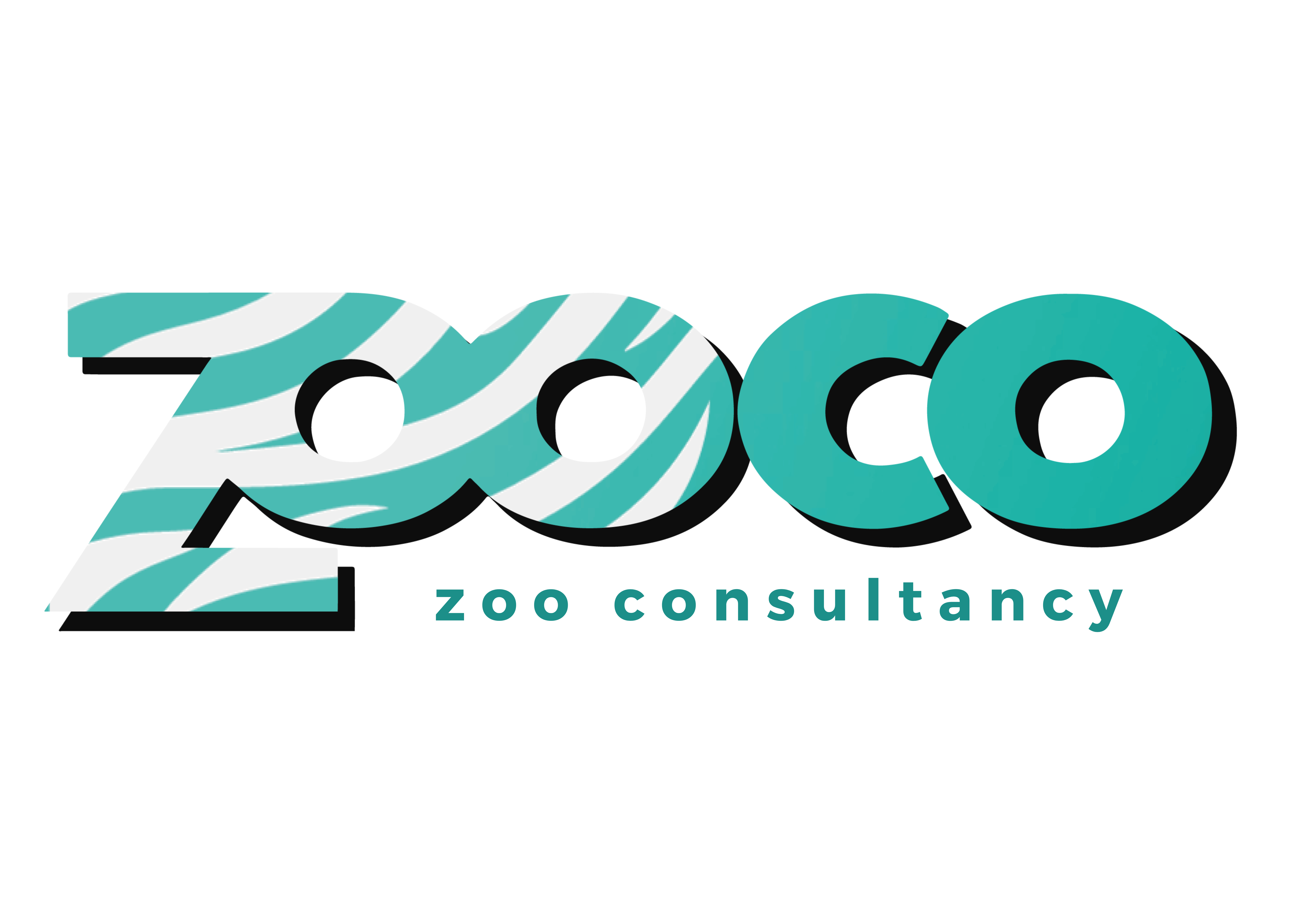 ©ZooCo Zoo COnsultancy - 2024 -
3D.CITES
ZooCO Zoo ConsultancyZooCO.nl
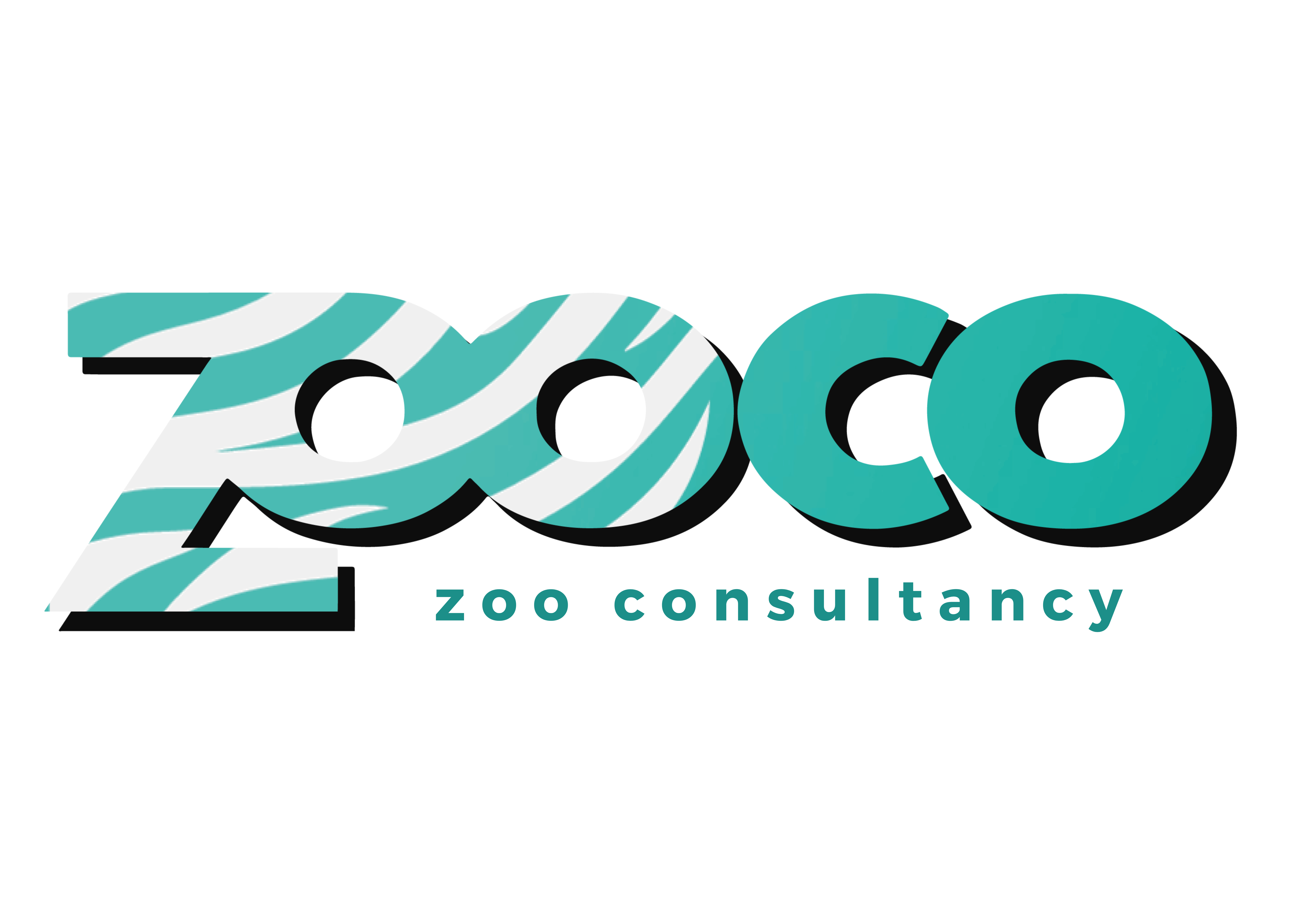 3D. CITES
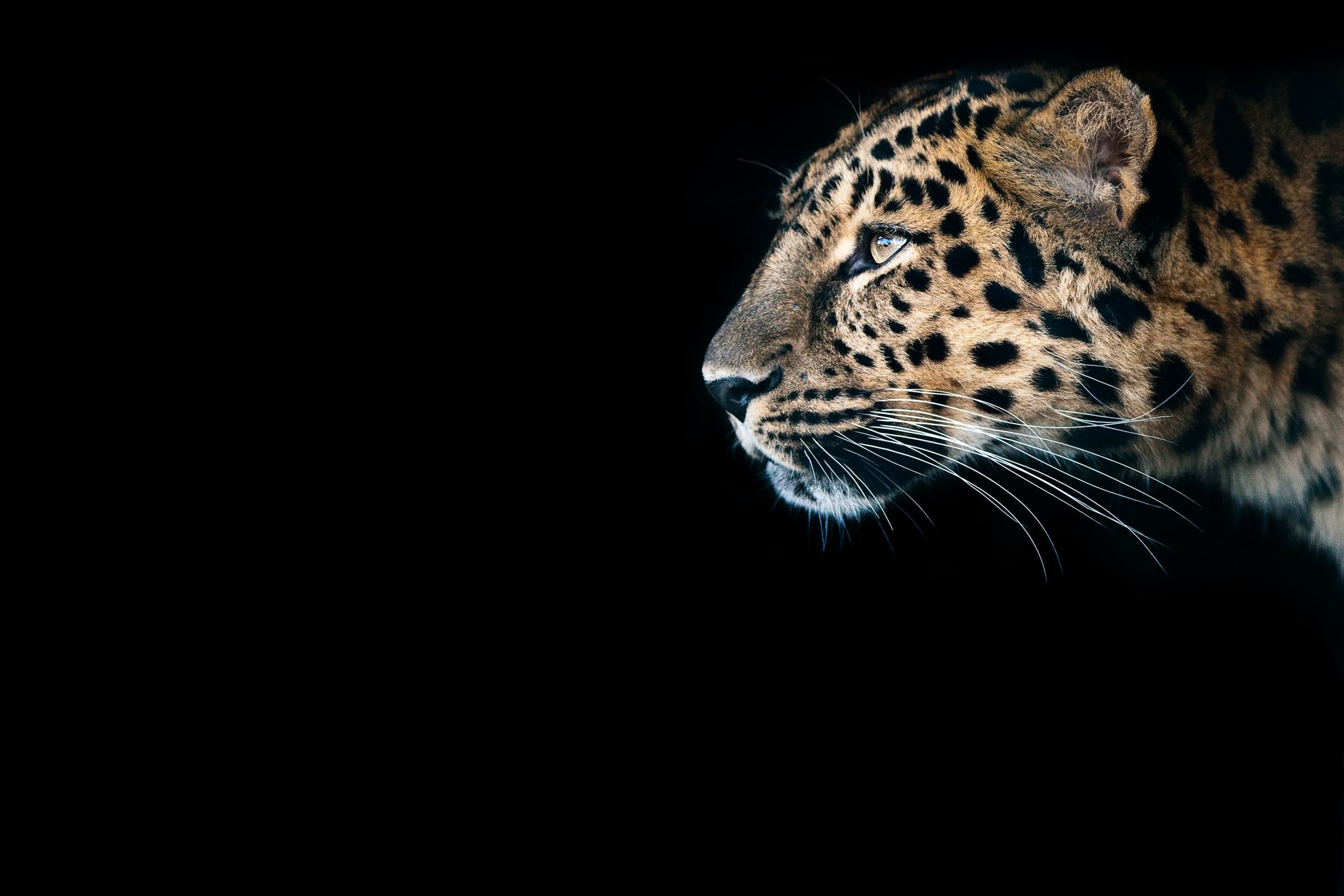 De Convention on International Trade in Endangered Species of Wild Fauna and Flora (CITES) , 
oftewel "Overeenkomst inzake de internationale handel in bedreigde in het wild levende dier- en plantensoorten", is een internationale overeenkomst over de handel in dieren en planten. Het heeft als doel de handel in beschermde dier- en plantensoorten in kaart te brengen. Dit wordt gedaan door een systeem van in- en uitvoervergunningen.
Onder CITES vallen levende en dode dieren of planten en (afgeleide) producten hiervan. De regels gelden dus ook voor bijvoorbeeld de veren of een opgezet exemplaar van een beschermde vogel, of voor het schild van een beschermde schildpad.
Ook medicijnen en voedingssupplementen kunnen producten bevatten die onder de CITES-verordening vallen.
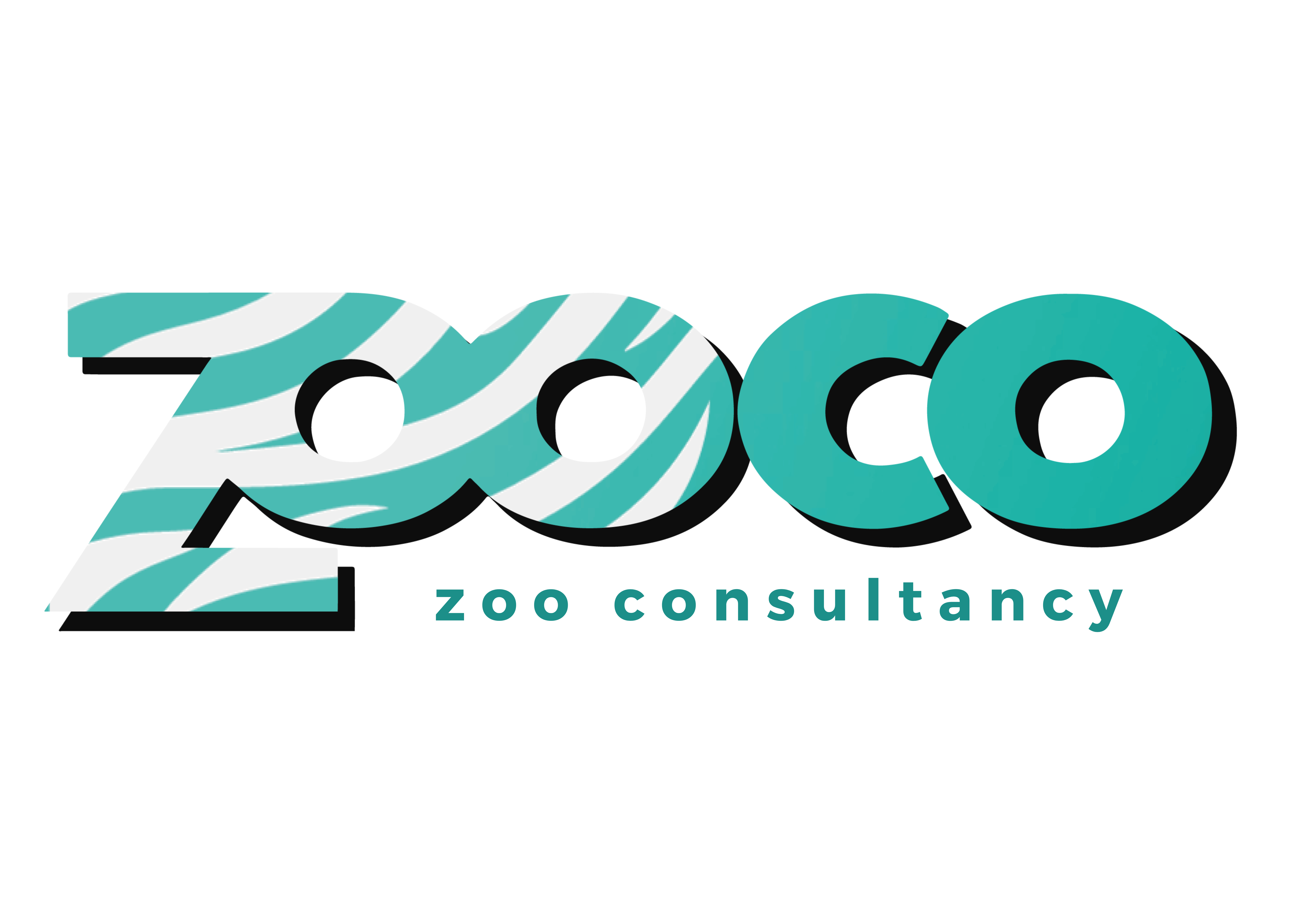 ©ZooCo Zoo COnsultancy - 2024 -
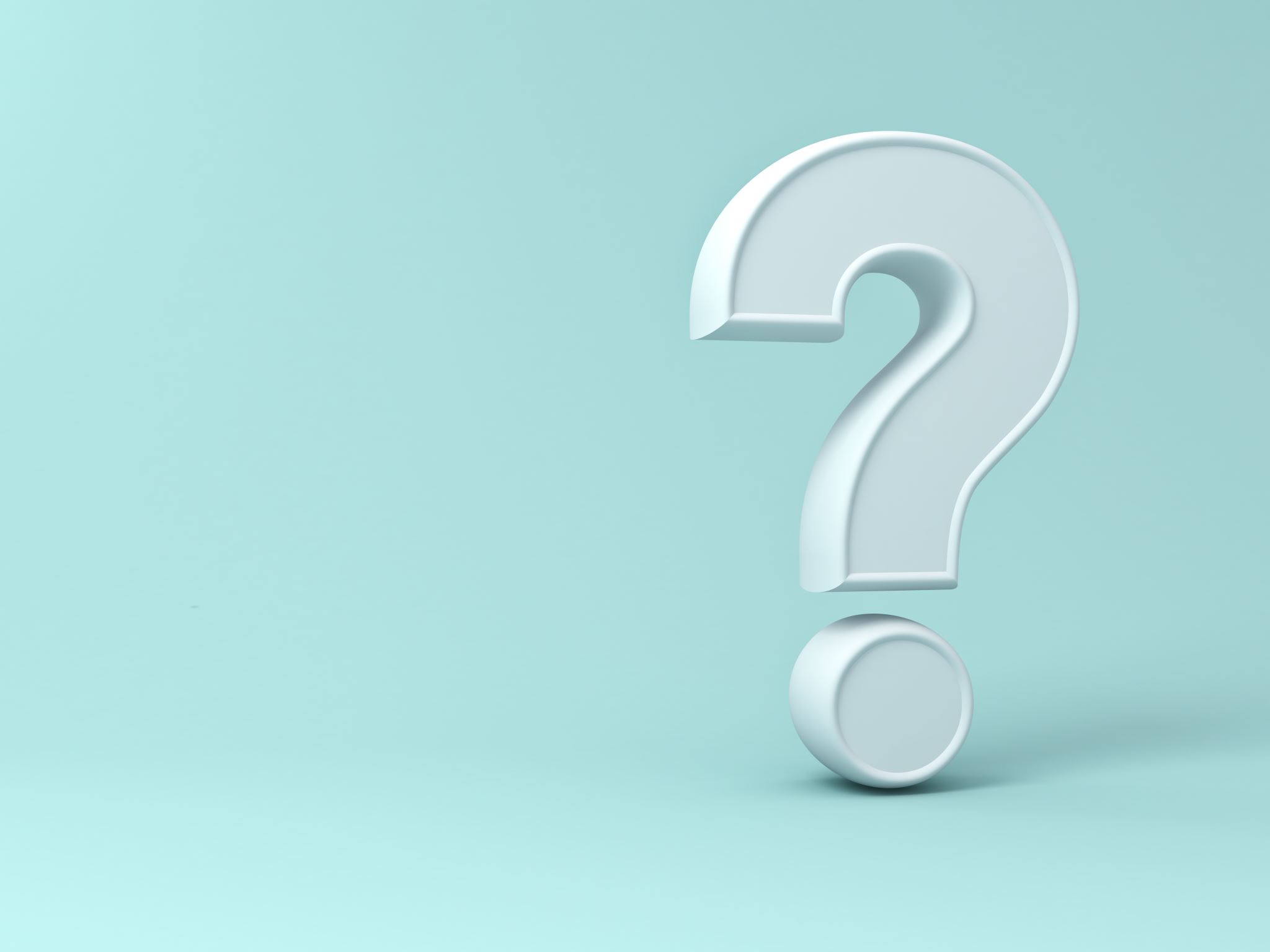 De CITES-wet kan best ingewikkeld zijn. Er zijn veel verschillende CITES-documenten. En u moet soms veel informatie aanleveren om een document aan te vragen. 
U gaat het gemakkelijkste door CITES met deze 3 stappen:

Stap 1: Zoek uit of u een CITES-soort heeftAls eerste bekijkt u of uw plant of dier een CITES-soort is. Zo weet u of de regels van CITES ook voor u gelden. Stap 2: Bepaal welk CITES-document u nodig heeftIs de plant of het dier een CITES-soort? U kunt dan uitzoeken welk document u nodig heeft. Hierbij is het belangrijk dat u weet wat u met de soort gaat doen. Daardoor bepaalt u welk document u nodig heeft..
Stap 3: Bekijk wat u van RVO mag verwachtenHet is belangrijk dat u weet waar u aan toe bent. Daarom heeft RVO een stappenplan van het aanvraagproces van een CITES-document gemaakt. U vindt deze op Hoe ziet het aanvraagproces eruit? Zo komt u niet voor onverwachte verrassingen te staan.
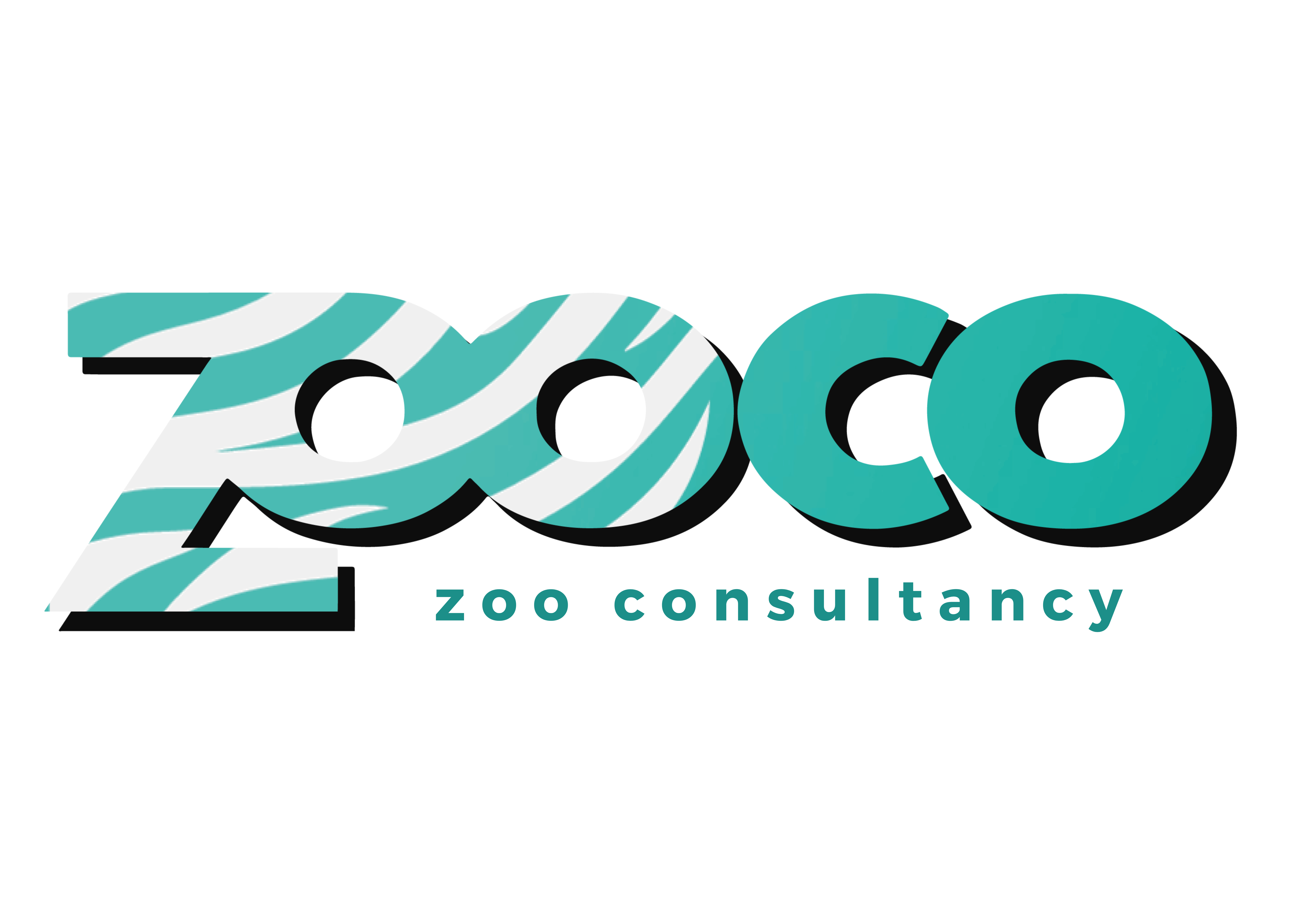 ©ZooCo Zoo COnsultancy - 2024 -
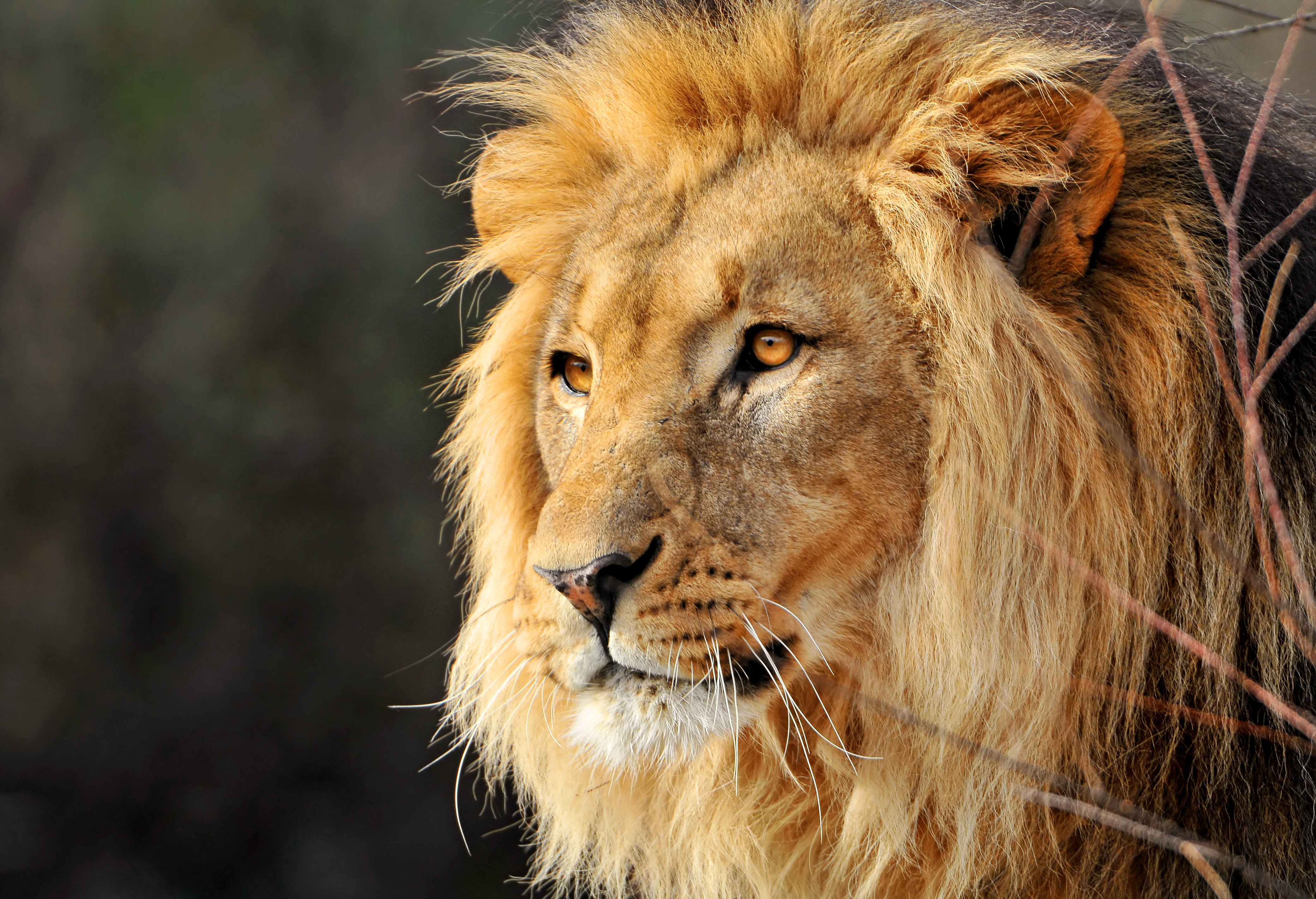 CITES is niet de enige wet die planten en dieren beschermt. Elk land mag naast de CITES-regels nog extra regels maken. 
In Nederland geldt bijvoorbeeld ook de Omgevingswet. Hierin staat een verbod op het bezit van sommige beschermde dieren. U mag deze dieren alleen houden als u hier toestemming voor heeft.

Dus eigenlijk zijn er 3 wetgevingen welke met Cites te maken hebben. 
Het Cites verdrag
Europese wetgeving (vastgelegd in een Europese verordening)
Nationale wetgeving (vastgelegd in de Wet Dieren)

Dat maakt CITES wetgeving en documenten soms erg ingewikkeld
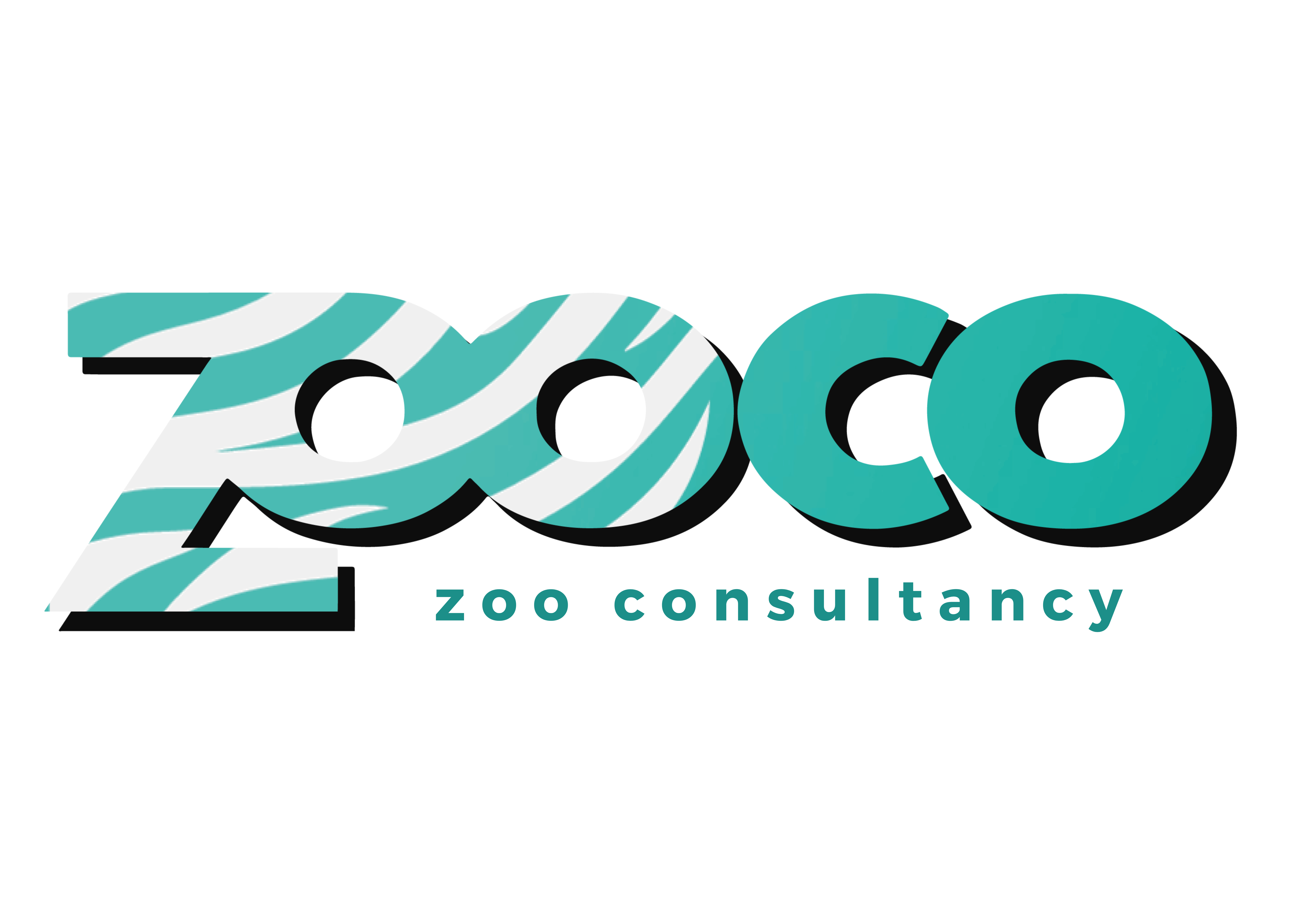 ©ZooCo Zoo COnsultancy - 2024 -
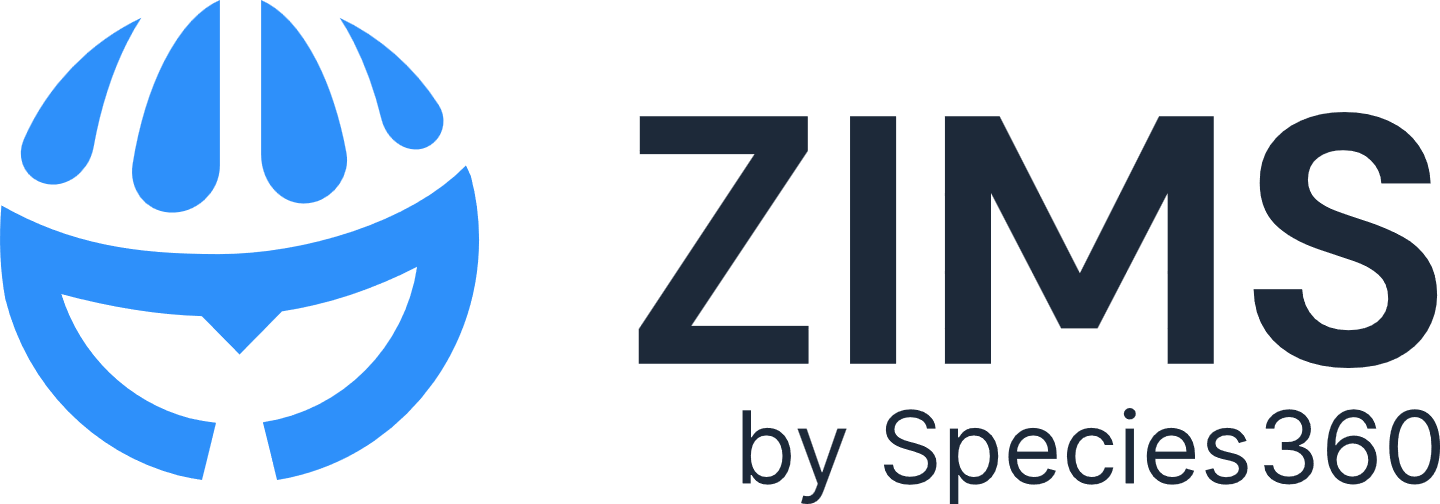 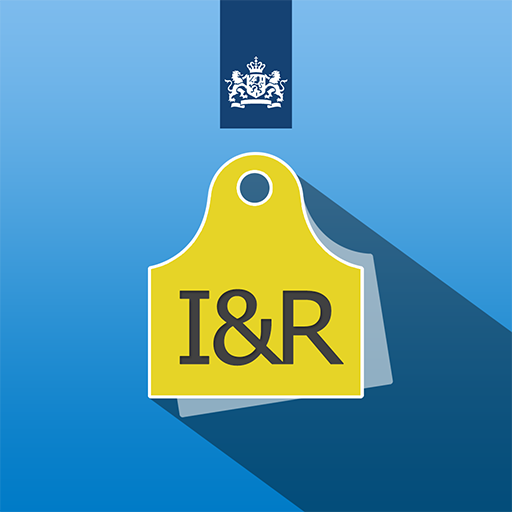 4.Dierregistratie
ZooCO Zoo ConsultancyZooCO.nl
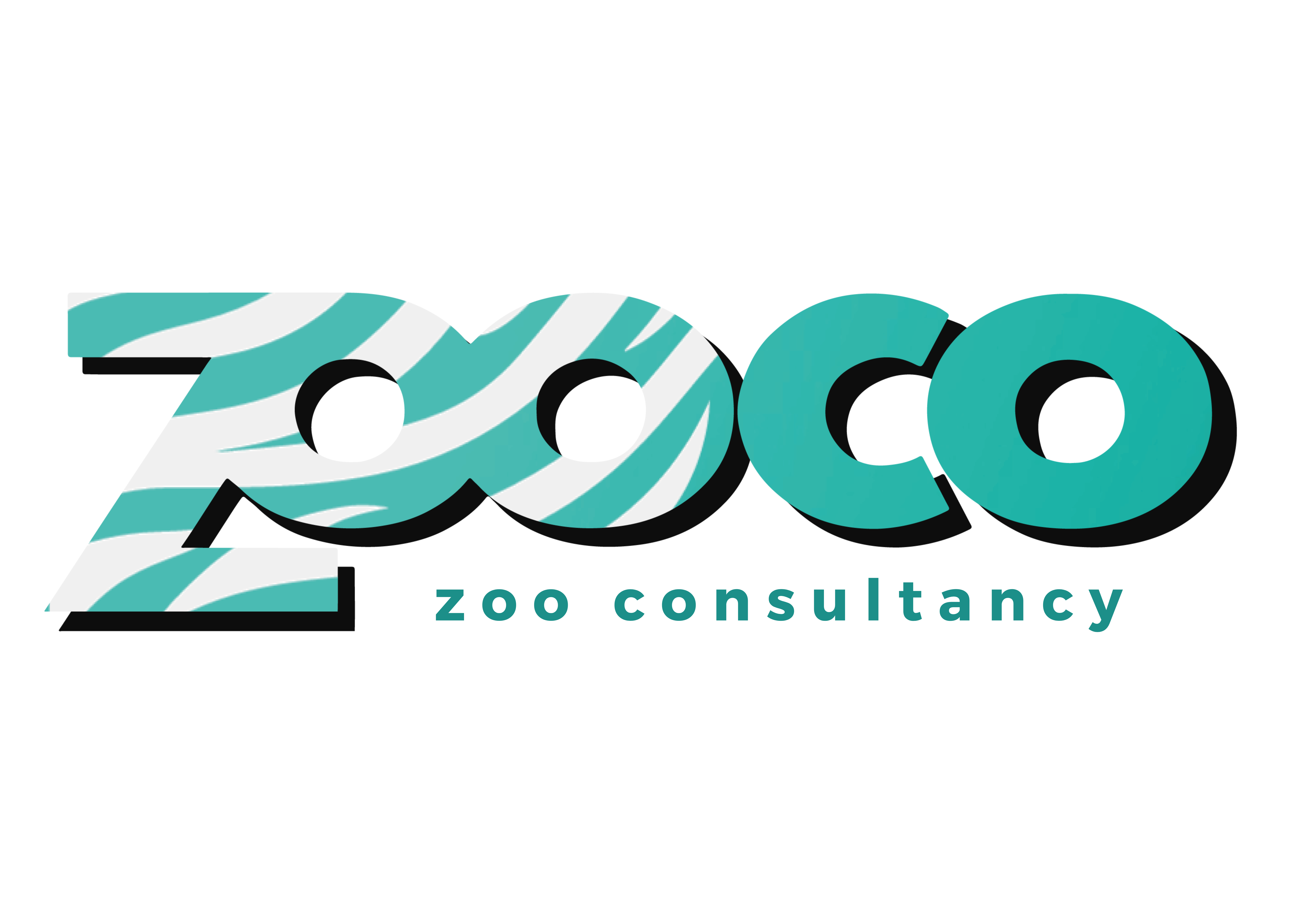 Bedankt
Remco Walravens| info@ZooCO.nl | ZooCOnsultancy.nl
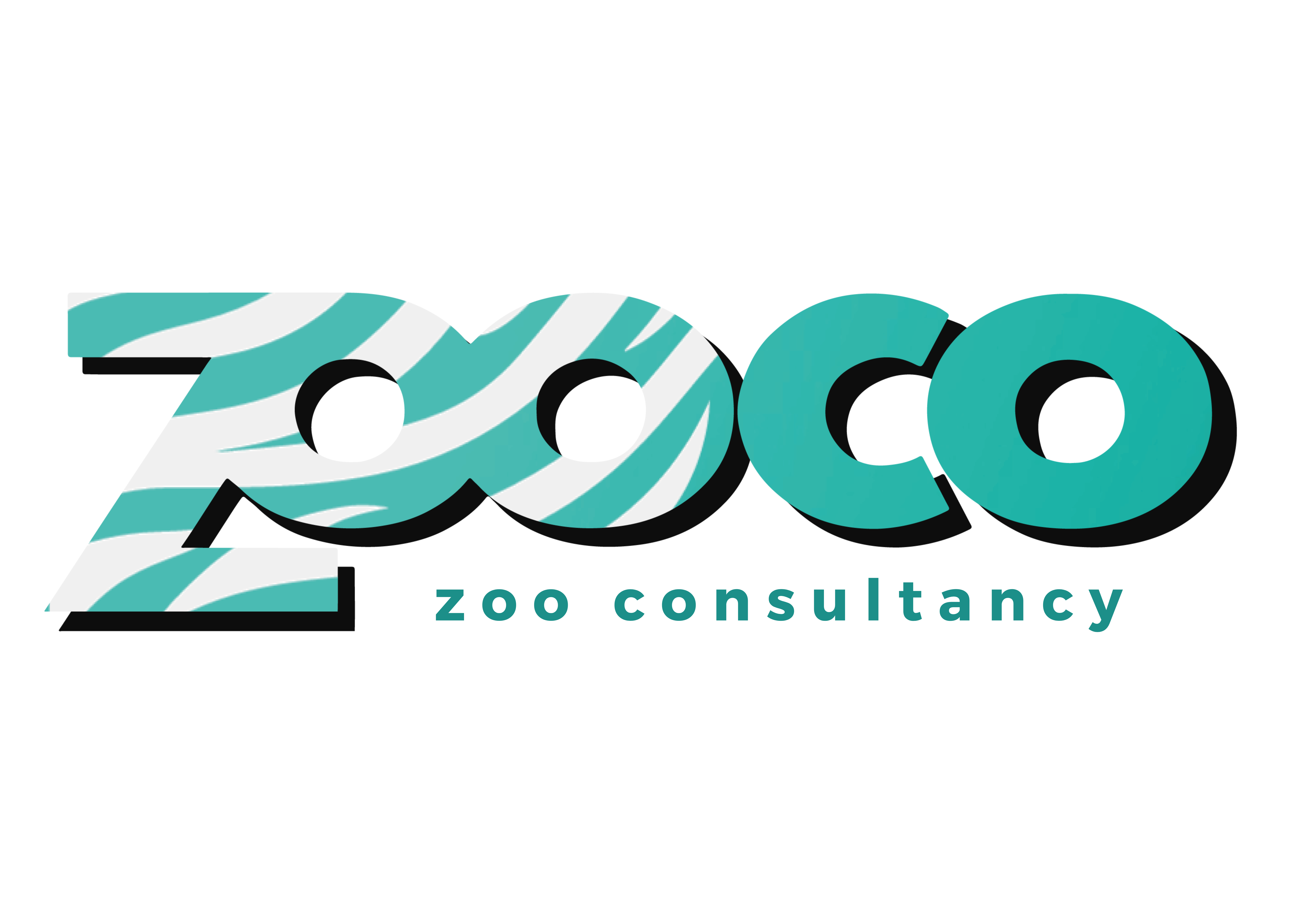 ©ZooCo Zoo COnsultancy - 2024 -
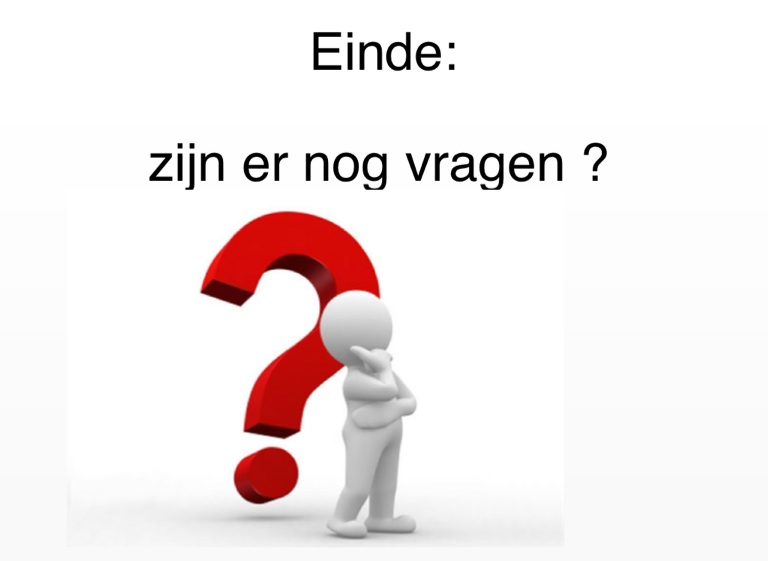 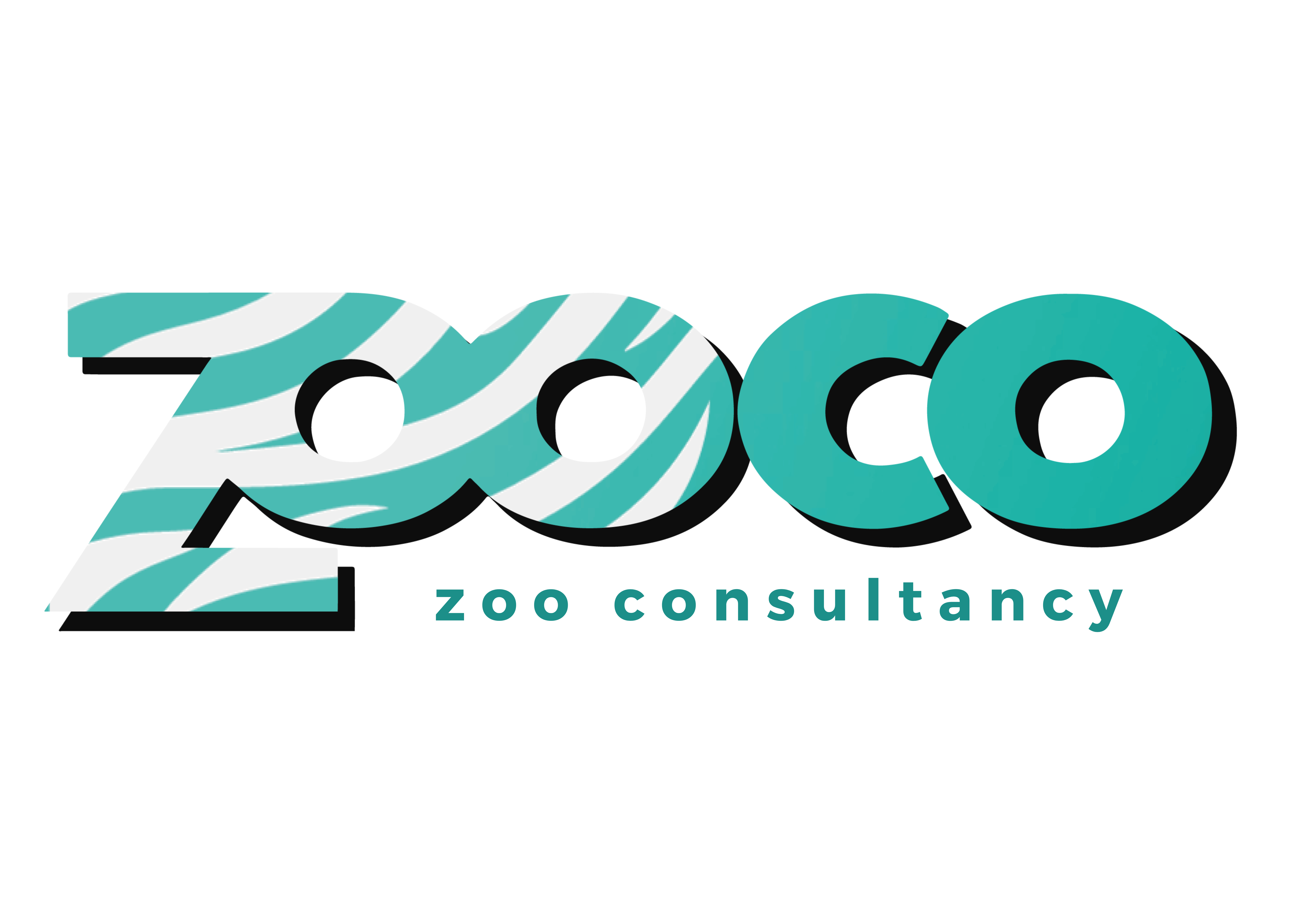 ©ZooCo Zoo COnsultancy - 2024 -